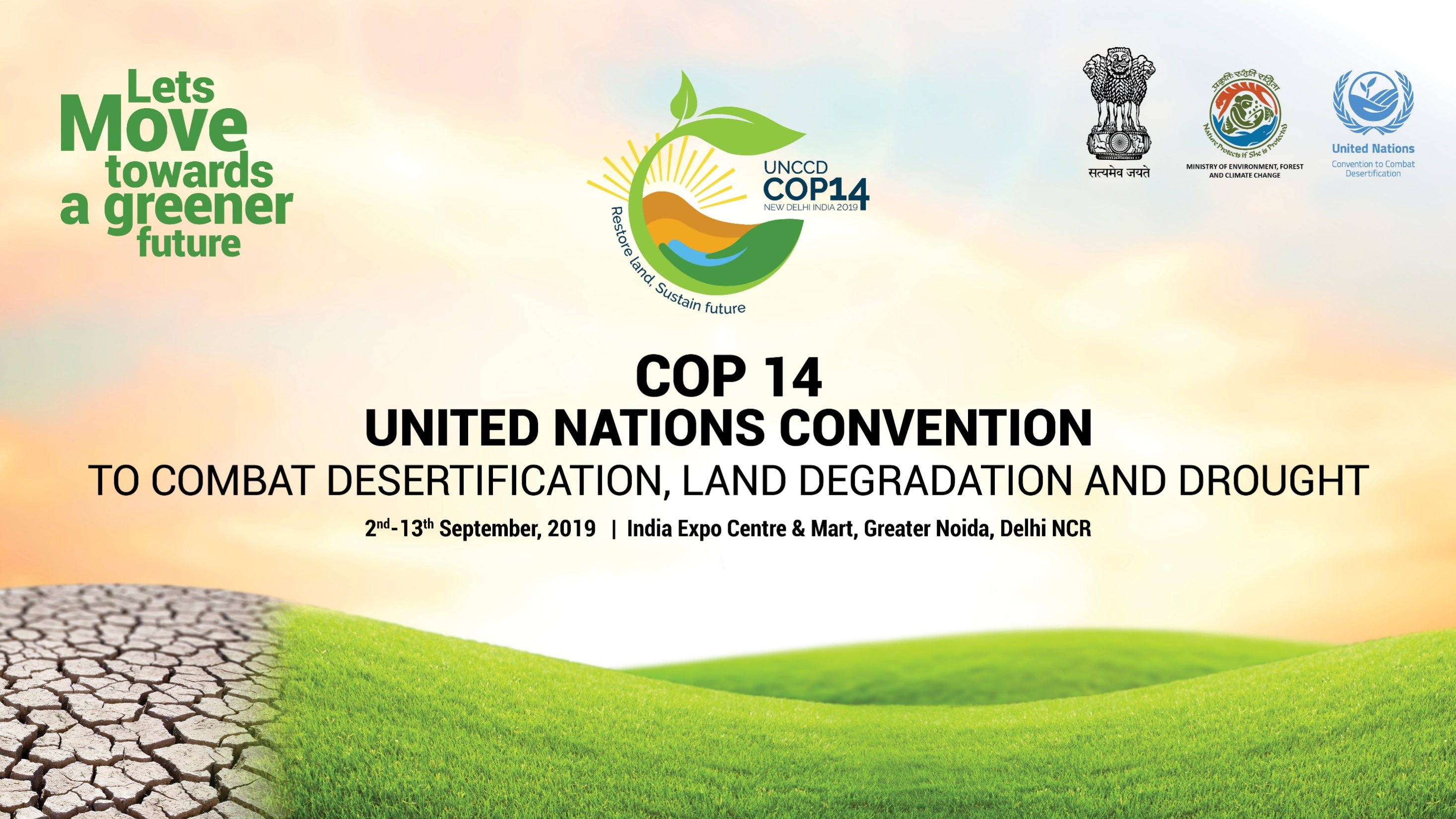 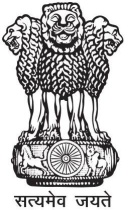 Desertification and Land Degradation  - What does it mean?
Desertification: Degradation of land in arid, semi-arid, and dry sub-humid areas (Not the natural expansion of existing deserts)

Land Degradation: Deterioration in the quality of land (its topsoil caused usually by excessive or inappropriate exploitation)

Causes: Overexploitation, overgrazing, deforestation, and poor irrigation practices
Solutions: Prevention of Soil Erosion, Water Resource Management, Sustainable Practices
Extent of Land undergoing Degradation

World – 40000 Lakh hectares (1/3 rd of total geographic area)

India  - 960 Lakh Hectares (29.32 % of total geographic area)
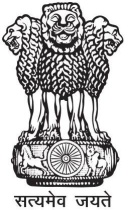 About   UNCCD
United Nations Convention to Combat Desertification (UNCCD) – Bonn (Germany)

Legally binding international agreement linking environment and development to sustainable land management;

One of the 3 Rio Conventions to evolve from the historic ‘Earth Summit’ held at Rio De Janerio, Brazil, in 1992. Adopted in Paris in June 1994

UNFCCC
CBD
UNCCD

India became a signatory in 1994 and ratified in 1996.
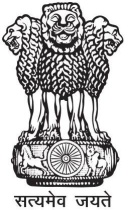 Conference of Parties (COP) – What is it?
Established by the Convention – 
The Supreme decision-making body ;
 197 country parties (including EU) as constituent members.

Main Functions -
 Review reports submitted by the Parties & make recommendations, adopt new annexes 
     to the Convention 
Guides the Convention as global circumstances and national needs change.

COP meetings held biennially since 2001. COP-13: Held in Ordos, China in Sept 2017. 
COP-14 (2-13 September): India will take over COP Presidency from China for
                                                      the next two years (2019-2021).
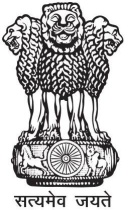 DELEGATE      PARTICIPATION    FOR   UNCCD  COP -14
Plenary Hall  - Hall 4
Main Committee Room – Hall 2
21 Meeting Rooms  - Hall 1 to 8
40 Exhibition Booth – Hall 
04 Side Events  Rooms – Hall 1 to 8
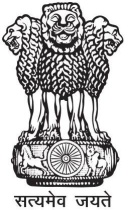 IMPORTANT      DIGNITARIES   ATTENDING   UNCCD  COP -14
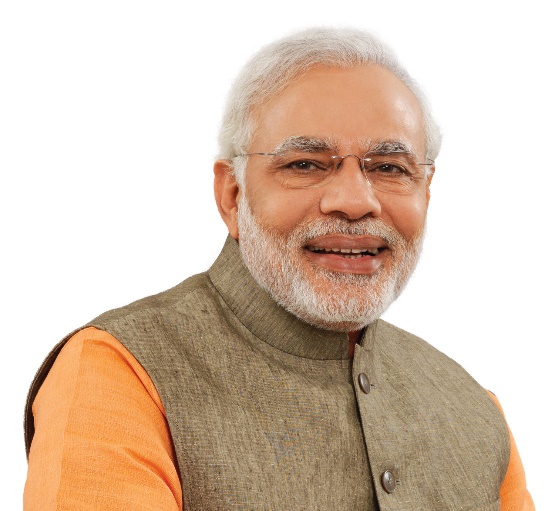 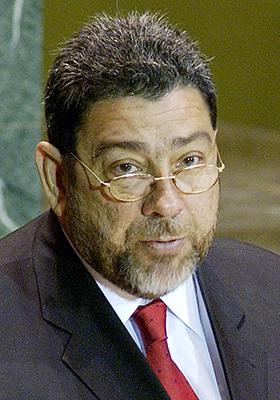 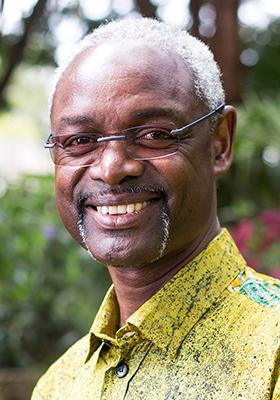 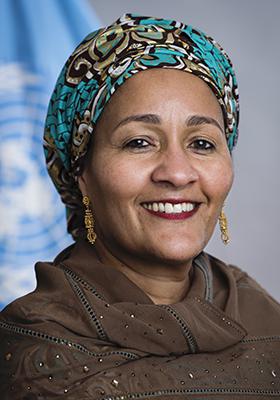 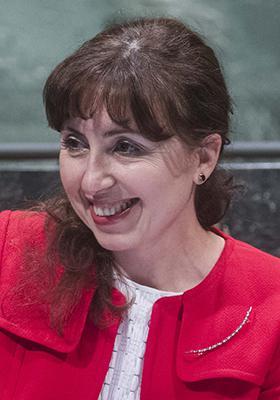 Ibrahim Thiaw
    ES UNCCD
Narendra Modi
PM of India
Christiana Pasca
        ED CBD
Ralph E Gonsalves
PM of St Vincent & The Grenadines
Amina Mohammed
UN Dy SG
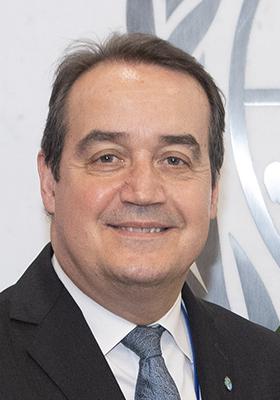 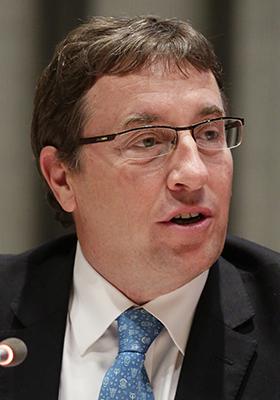 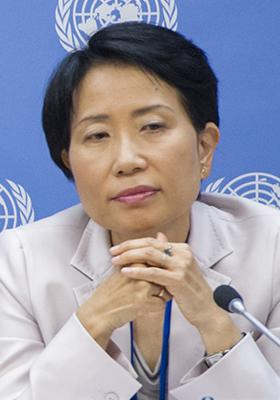 Plenary Hall  - Hall 4
Main Committee Room – Hall 2
21 Meeting Rooms  - Hall 1 to 8
40 Exhibition Booth – Hall 
04 Side Events  Rooms – Hall 1 to 8
Naoko Ishii
         GEF CEO/Chairperson
Achim Steiner
            UNDP Administrator
Yanneck Glemarec
          ED GCF
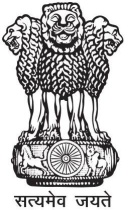 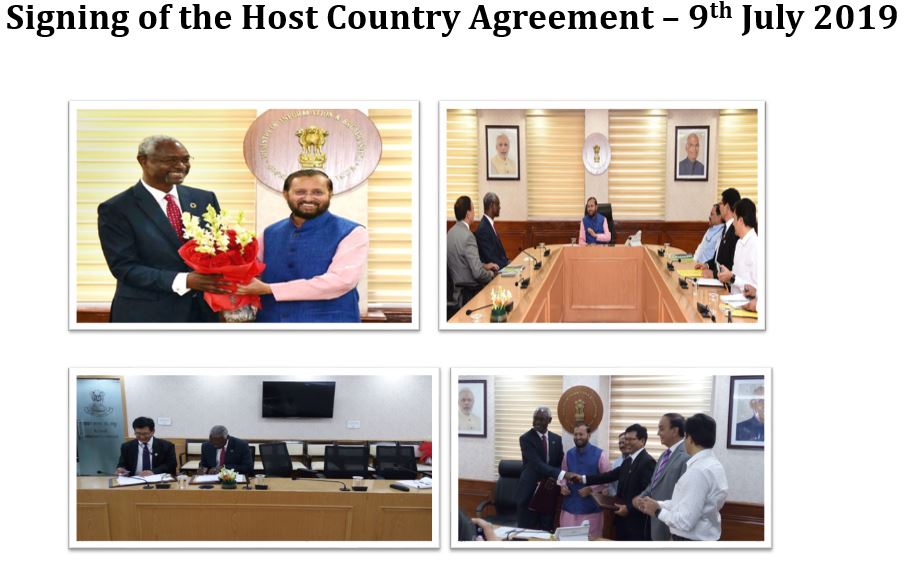 India-Role

Leadership

Operational Part of COP

Provision of Entire Logistical Arrangements

Support to Negotiation Process
UNCCD Secretariat-Role
Formal organisation of COP 14 Sessions

Documentation, Conference Services

Interpretation in UN Languages

Procedural running of COP & subsidiary bodies
17th June, 2019: Launch of COP 14 Logo at ‘World Day to Combat Desertification’
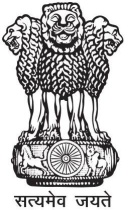 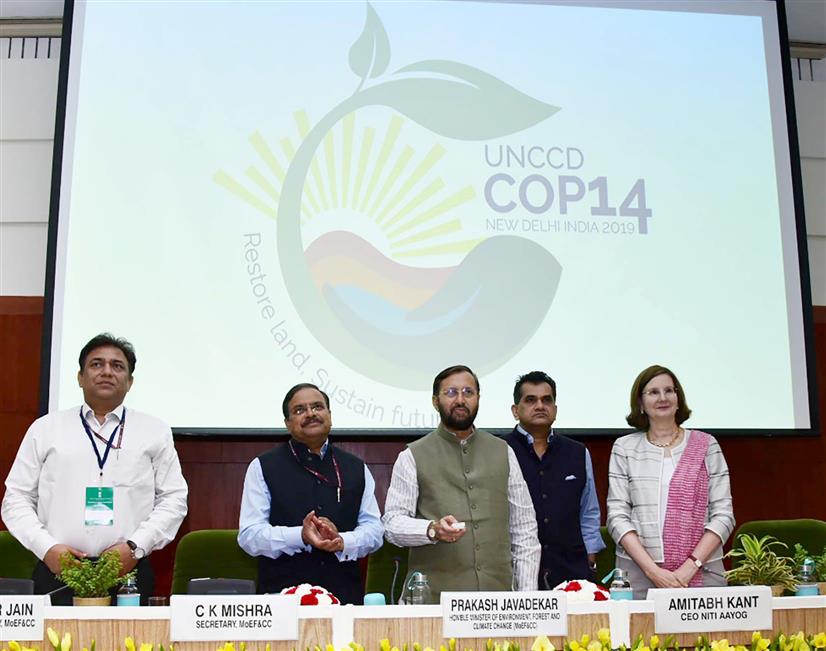 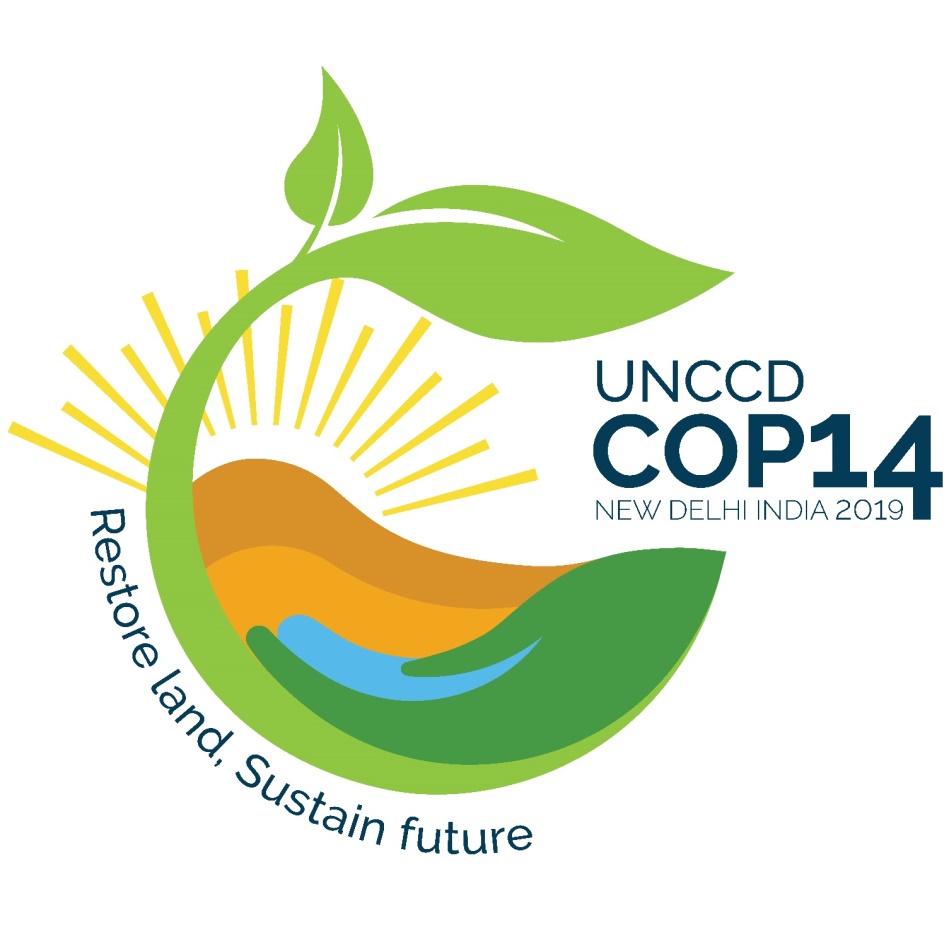 LOGO given by India – what does it signify?
A successful use of Government’s IT outreach through crowd sourcing.
Sapling rising from bottom to top shows progress while the leaves on the top represent life itself, while Sun’s rays depict hope. 
Land and water in the logo shows importance as being the source of life. 
The hand represents the importance of human involvement for the betterment of life.
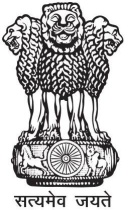 Agenda Highlights: CoP-14 meetings
COP dates: 2 - 13 September 2019 (Regional Meeting starting  31 Aug-01 Sept 2019)
Roundtable and dialogue sessions on value chains, health & faith communities, New Delhi Initiative.
High Level Segments
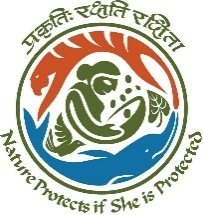 [Speaker Notes: The COP was established by the Convention as the supreme decision-making body; it comprises ratifying governments and regional economic integration organizations, such as the European Union. Up to today, the COP had held twelve sessions; it has been meeting biennially since 2001.This year, COP13 will be held in Ordos, China. 

The core budget is approved by the COP each biennium, which includes an approval of a two-year work programme indicating core and extra-budgetary requirements.

The core budget for the UNCCD operation by the secretariat is based on the mandatory commitment (core budget) by Parties, but the interest and level of voluntary contributions are up to each Party. 

(Refer to the slide 25)
Core budget for the biennium 2016-2017
EUR 16.2 million
Voluntary contributions
EUR 10 million]
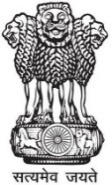 Agenda highlights- Exhibition and side events
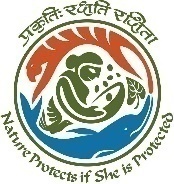 [Speaker Notes: The COP was established by the Convention as the supreme decision-making body; it comprises ratifying governments and regional economic integration organizations, such as the European Union. Up to today, the COP had held twelve sessions; it has been meeting biennially since 2001.This year, COP13 will be held in Ordos, China. 

The core budget is approved by the COP each biennium, which includes an approval of a two-year work programme indicating core and extra-budgetary requirements.

The core budget for the UNCCD operation by the secretariat is based on the mandatory commitment (core budget) by Parties, but the interest and level of voluntary contributions are up to each Party. 

(Refer to the slide 25)
Core budget for the biennium 2016-2017
EUR 16.2 million
Voluntary contributions
EUR 10 million]
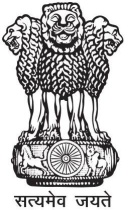 Venue:      India Exposition Centre and Mart, Knowledge Park II, Greater Noida
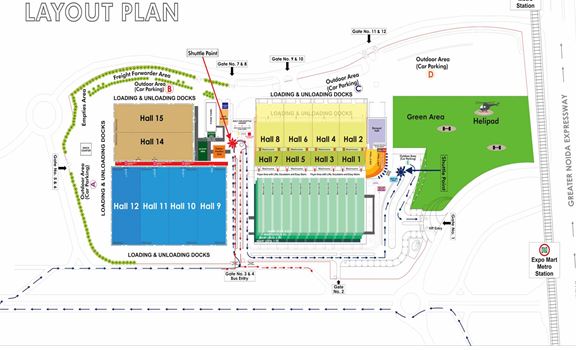 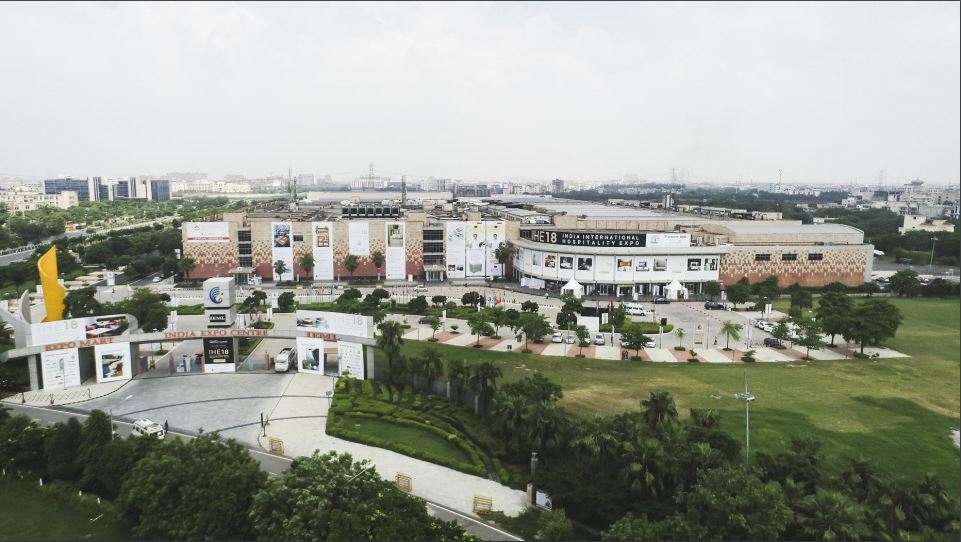 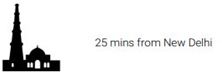 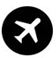 25 Mins from Delhi
60 Mins from Airport
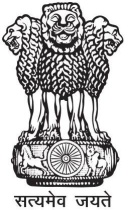 Venue: COP 14  - Meeting Room Provisions and Logistics
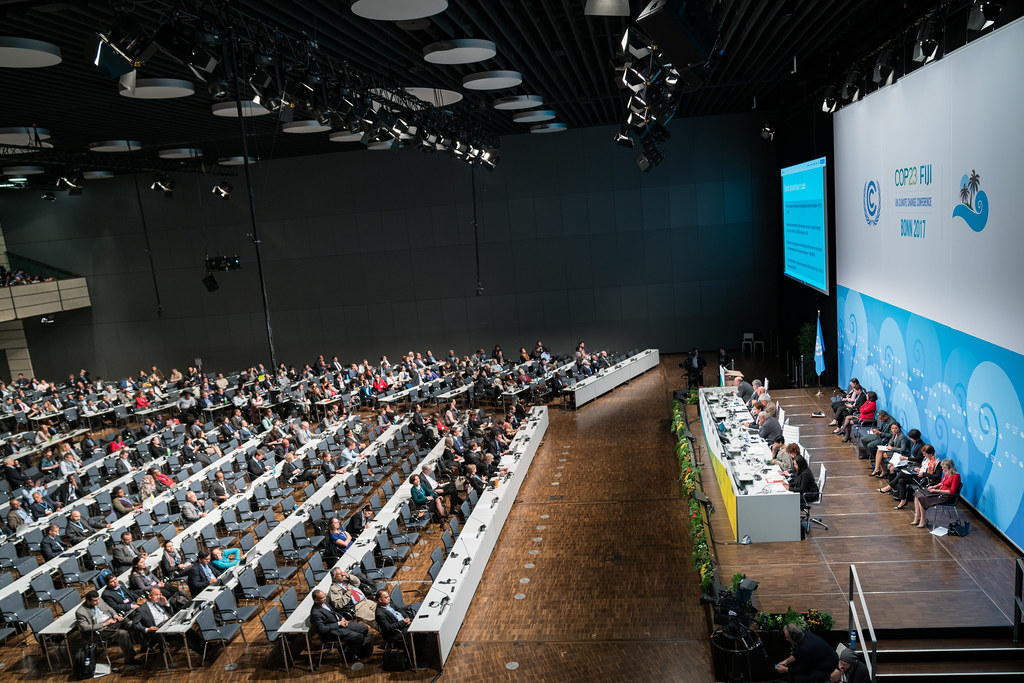 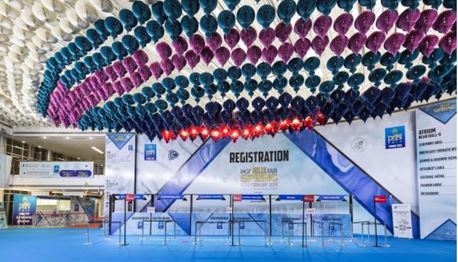 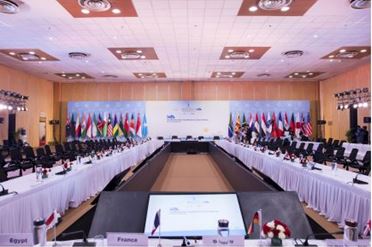 Meeting Rooms
Plenary Hall
Registration Desks
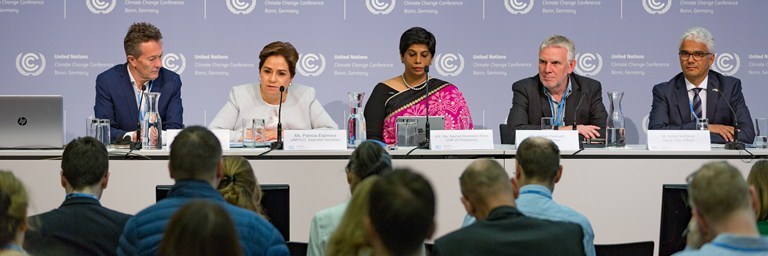 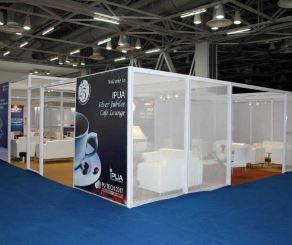 Plenary Hall  - Hall 4
Main Committee Room – Hall 2
21 Meeting Rooms  - Hall 1 to 8
40 Exhibition Booth – Hall 
04 Side Events  Rooms – Hall 1 to 8
Exhibition Booths
Press Conference Room
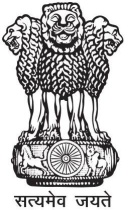 Highlight of COP-14:       INDIA PAVILION  (Hall  5, GROUND FLOOR)
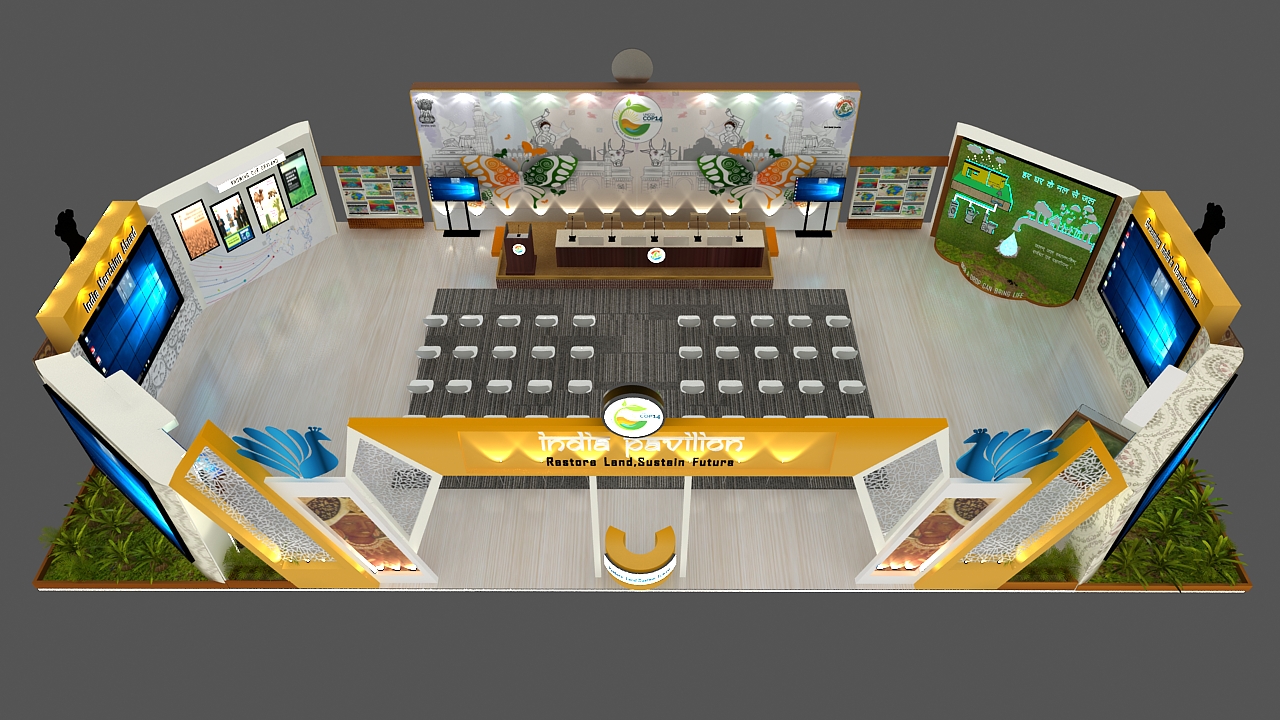 Main Highlights 
200 Sqr Mtr Space to showcase India’s effort to tackle DLDD issues.

Participation of more than 10 Line Ministries, States, Civil Society members

Representations  from Premier Scientific Organisations like ISRO, ICFRE, ICAR

Special Sessions on role of technology

Eminent speakers from Government, Academia, Scientific Institutions, Civil Society

Schedule to be available on https://unccdcop14india.gov.in
Plenary Hall  - Hall 4
Main Committee Room – Hall 2
21 Meeting Rooms  - Hall 1 to 8
40 Exhibition Booth – Hall 
04 Side Events  Rooms – Hall 1 to 8
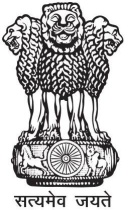 Highlight of COP-14: RIO CONVENTION PAVILION  (Hall  5, Ground Floor)
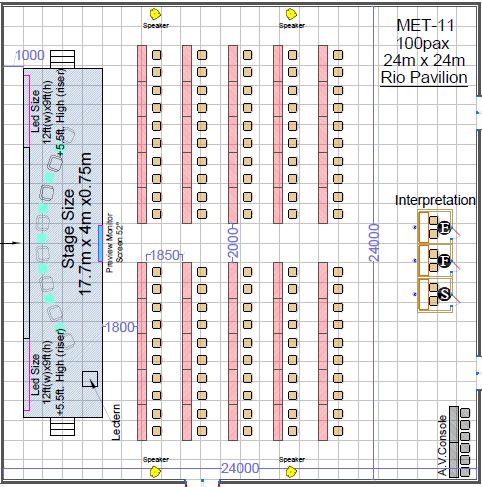 Plenary Hall  - Hall 4
Main Committee Room – Hall 2
21 Meeting Rooms  - Hall 1 to 8
40 Exhibition Booth – Hall 
04 Side Events  Rooms – Hall 1 to 8
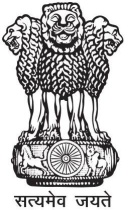 India  -  Major Announcements for COP 14
Plenary Hall  - Hall 4
Main Committee Room – Hall 2
21 Meeting Rooms  - Hall 1 to 8
40 Exhibition Booth – Hall 
04 Side Events  Rooms – Hall 1 to 8
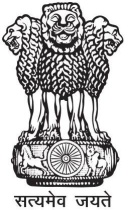 Land Degradation Neutrality (LDN) Targets at National Level
India is committed to achieve LDN Targets by 2030 
Main interventions focuses on restoring land productivity and ecosystem services of 50 Lakh hectares  by adopting a landscape restoration approach.
Aim for no net loss in terms of land degradation for the whole territory of India.
Key National Focus Areas

Restoring Productivity of different land cover and land-use classes
Ensuring Livelihood security and Improving Farm incomes 
Conserve Biodiversity and ecosystem services
Sustainable Management of water sources
Resilience to Climate change 
To Improve soil organic carbon stocks.
Geographical Focus Areas
Drylands,  Rain-fed areas, Desert 
Rehabilitation of vulnerable ecosystem of Himalayas, Aravalis, Western Ghats and Deccan plateau
Degraded forests, Scrub and open forest areas
Eroded-Coastal areas, Salinity affected areas and Mangroves; wetlands and water bodies
Recharge of sub-surface aquifers
Plenary Hall  - Hall 4
Main Committee Room – Hall 2
21 Meeting Rooms  - Hall 1 to 8
40 Exhibition Booth – Hall 
04 Side Events  Rooms – Hall 1 to 8
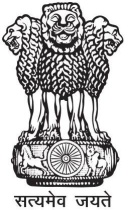 South South Centre for Sustainable Land Restoration
Centre of Excellence for Capacity Building of Developing Countries at ICFRE, Dehradun (an autonomous Institute under the MoEFCC) 

A move to assist developing countries in their efforts to achieve LDN and raise income of poor people. Global technical support institute for UNCCD country parties for their capacity building and support regarding the Land Degradation Neutrality Target Setting Programme. 

India can impart training to the country parties for the following components:
LDN Assessment – (Baseline Mapping)
Leveraging LDN – (Mapping Existing Schemes and Programmes)
LDN Target Setting - (Setting Priorities and Targets)
Achieving LDN – (Transformative Project)
Financing Solutions
Plenary Hall  - Hall 4
Main Committee Room – Hall 2
21 Meeting Rooms  - Hall 1 to 8
40 Exhibition Booth – Hall 
04 Side Events  Rooms – Hall 1 to 8
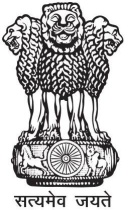 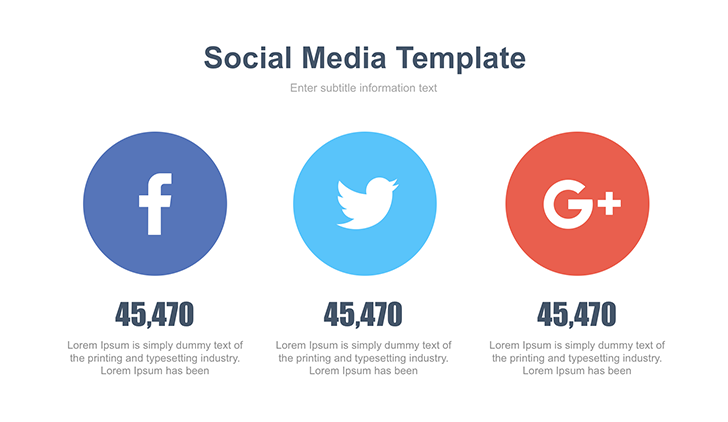 Facebook.com/
UNCCDCOP14INDIA
@India4Land/
UNCCDCOP14INDIA
Likes: 2000+
Impressions:
Reach:
Following: 
Impressions:
Reach:
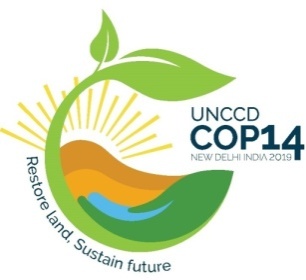 https://unccdcop14india.gov.in
Thank  You!